الوحدة الحادية عشرة
الأعداد العشرية/1/
[Speaker Notes: © Copyright PresentationGO.com – The free PowerPoint and Google Slides template library]
سنتعلم في هذه الوحدة قراءة وكتابة وتمثيل الأعداد العشرية، استكشاف القيم المكانية لها.
بصورة كسر
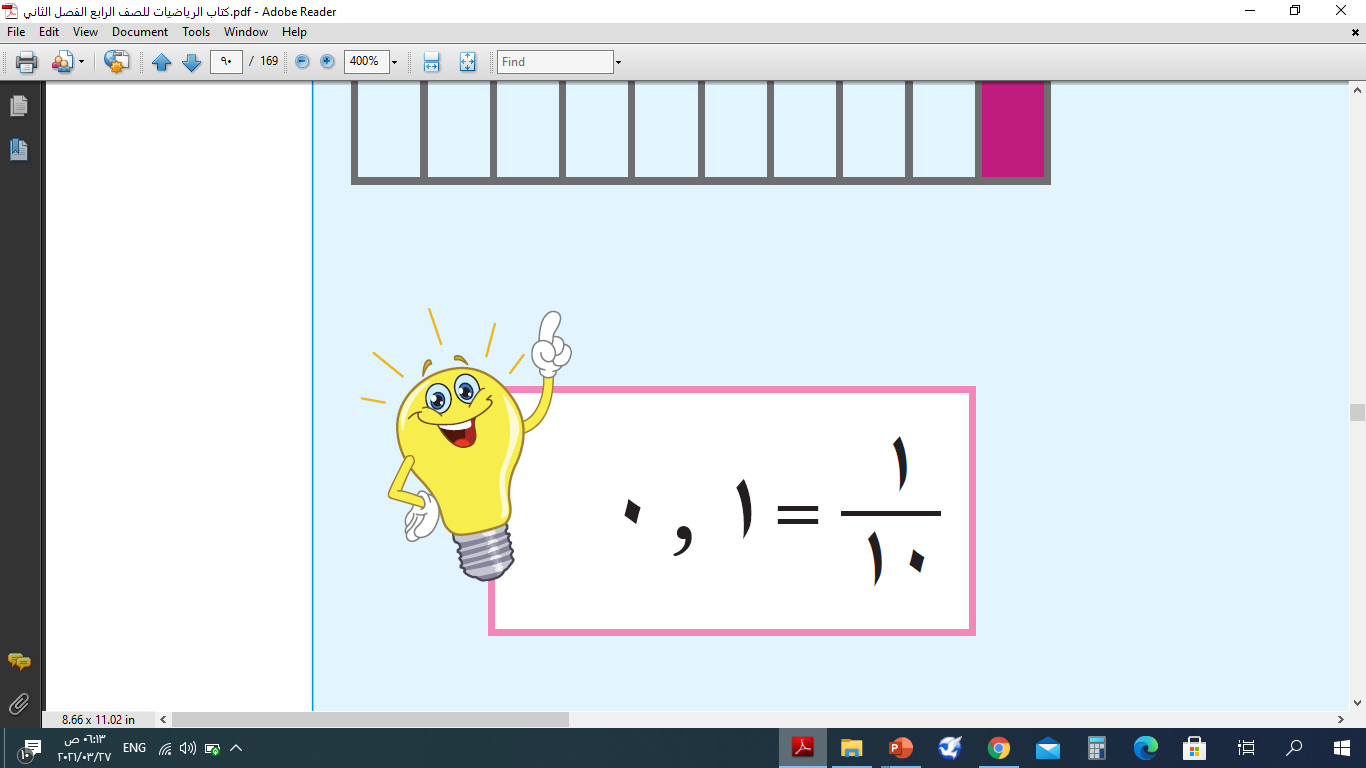 بصورة عشرية
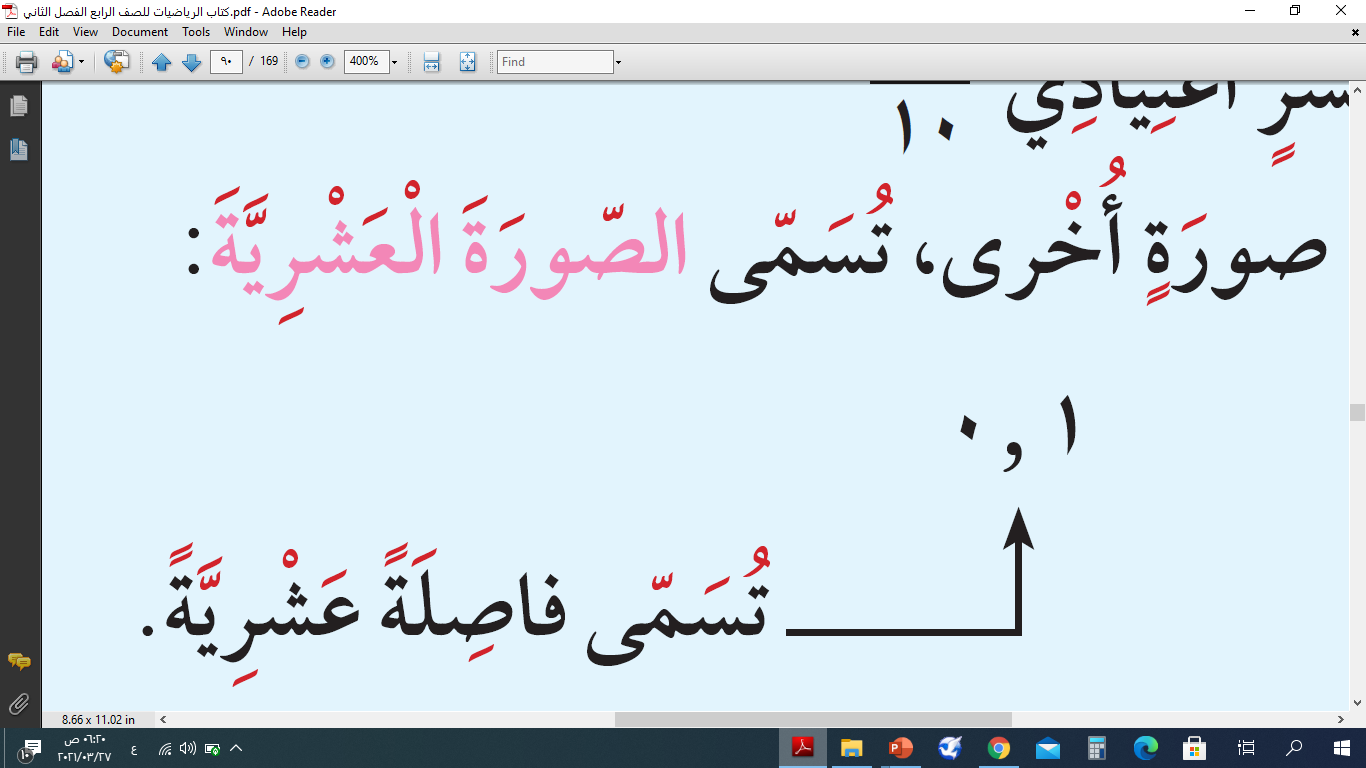 يمكن كتابة أي عدد عشري ككسر اعتيادي أو عشري
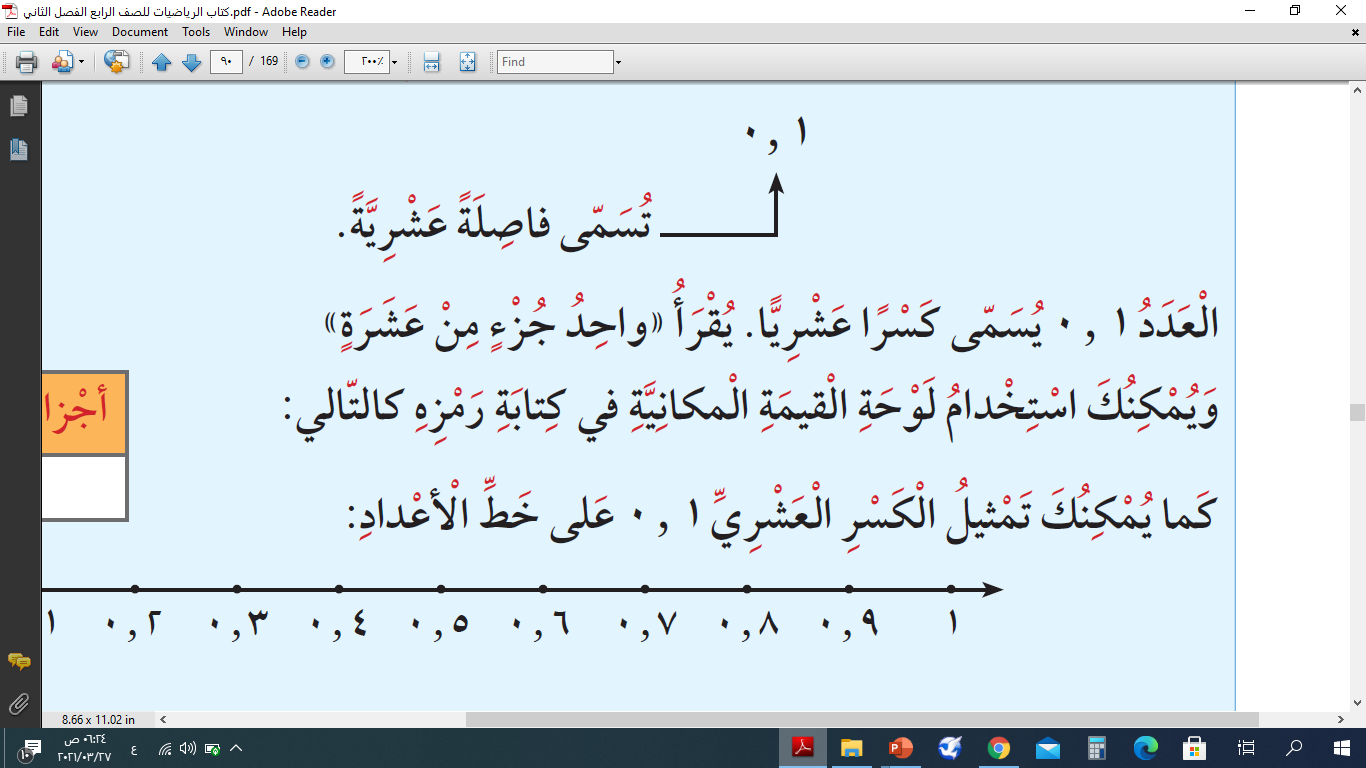 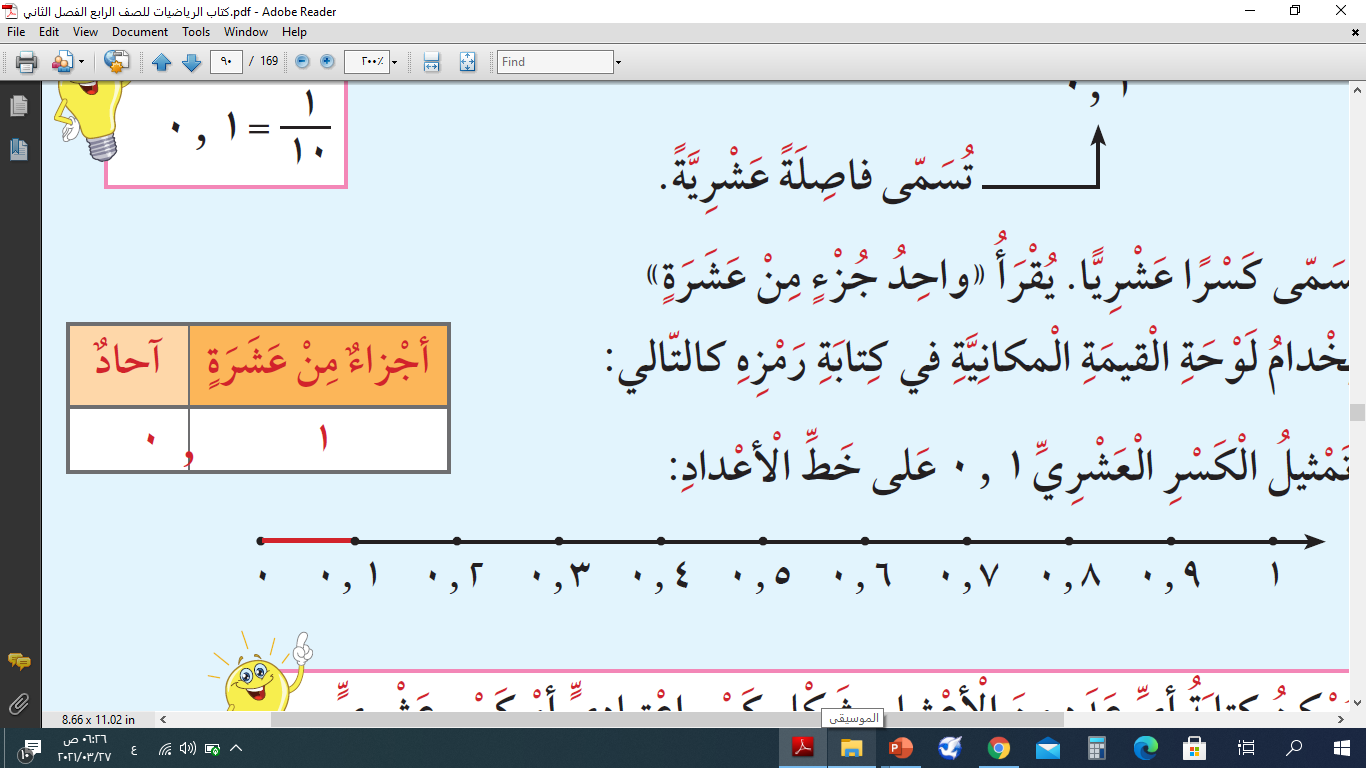 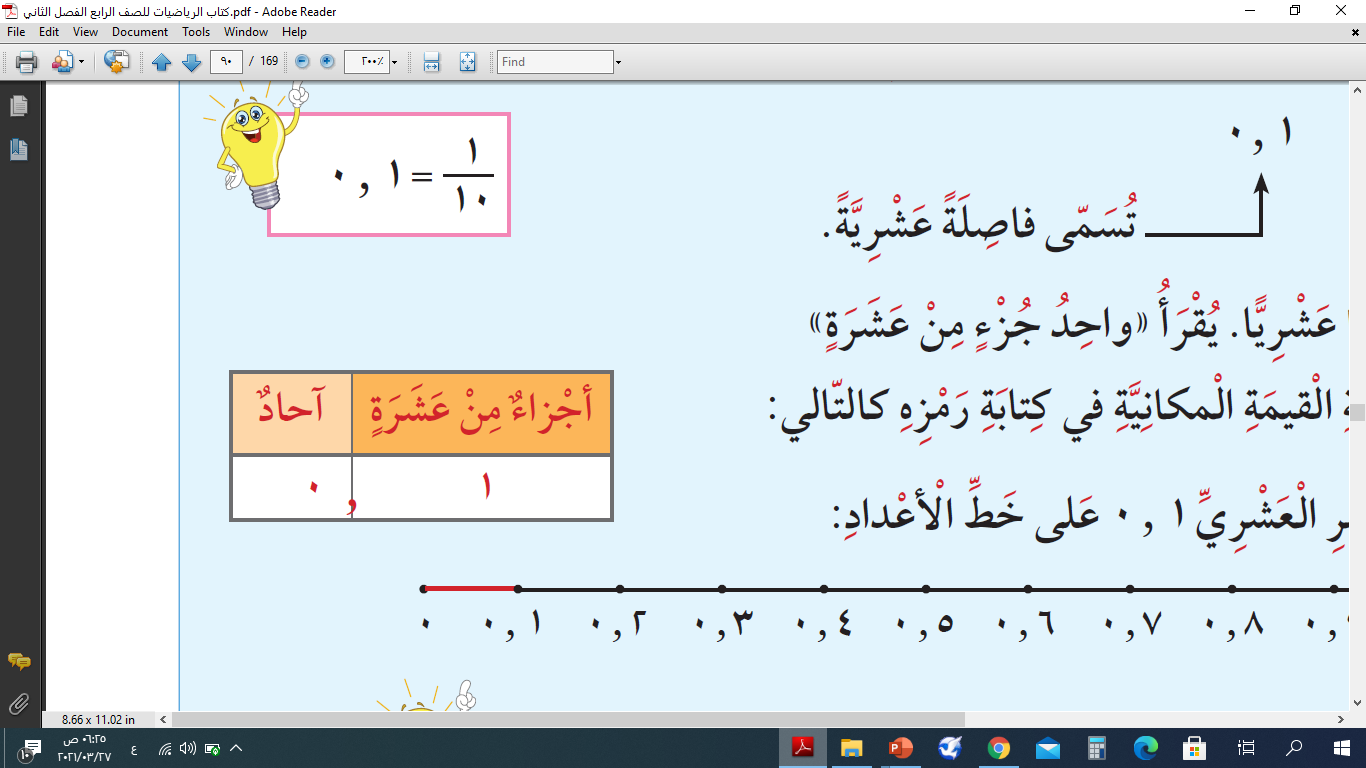 2
[Speaker Notes: © Copyright PresentationGO.com – The free PowerPoint and Google Slides template library]
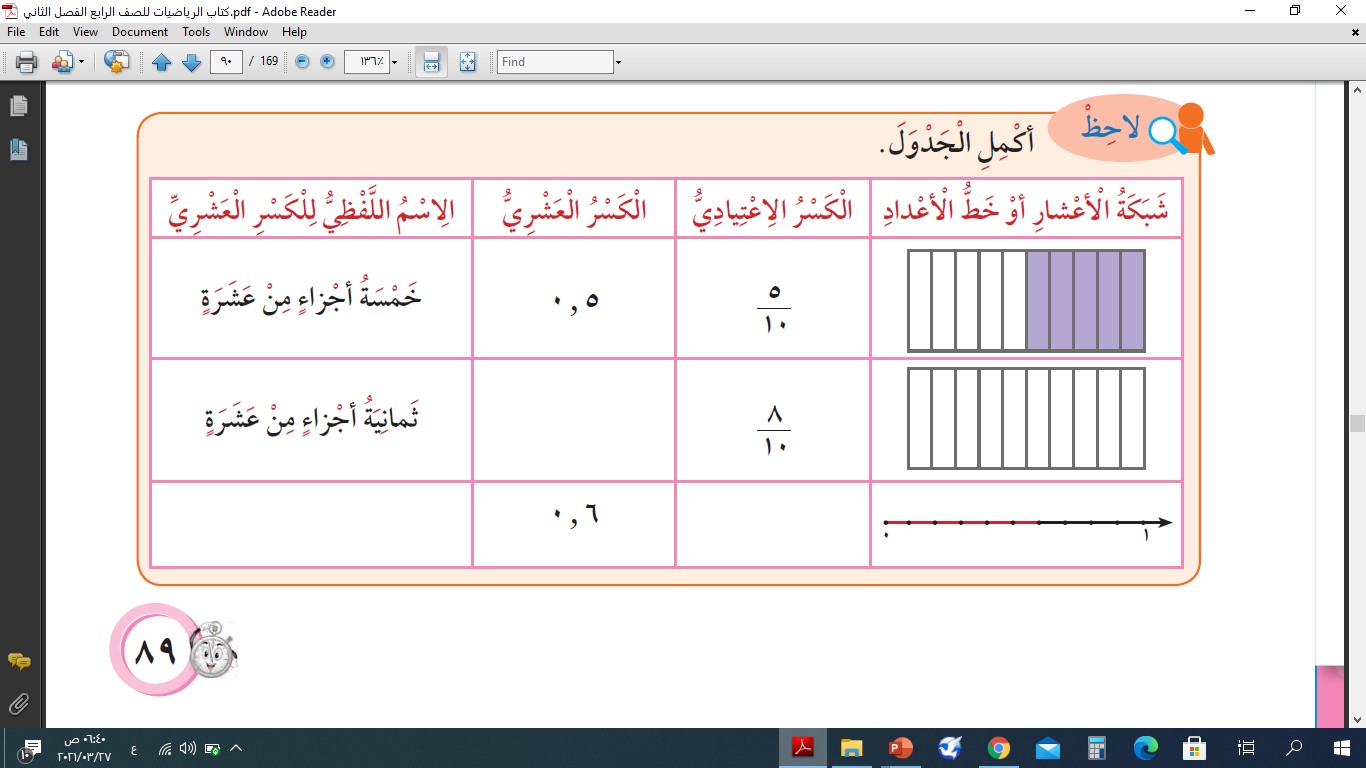 مثال
العدد العشري هو عدد رمزه يتكون من عدد كلي إلى يسار الفاصلة وأجزاء عشرية إلى يمينها
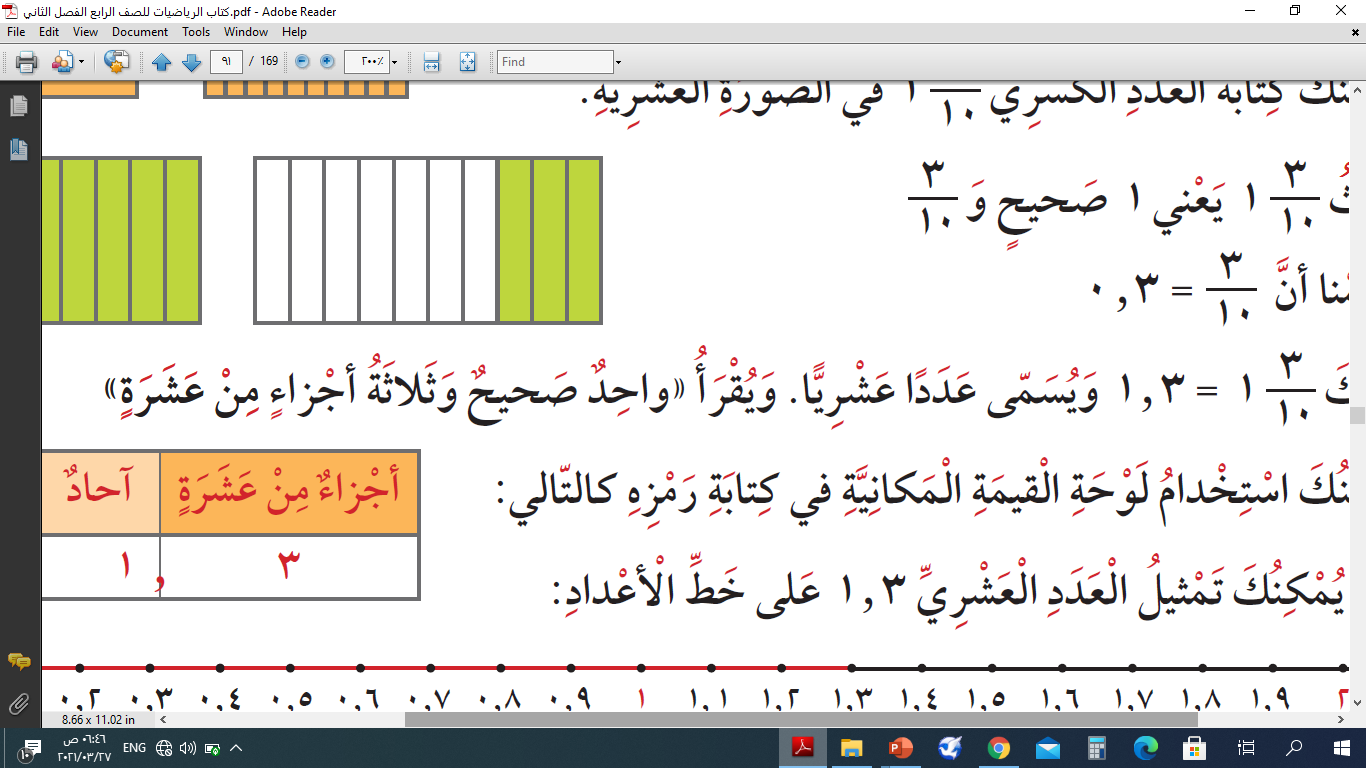 3
استكشاف الأجزاء من مئة
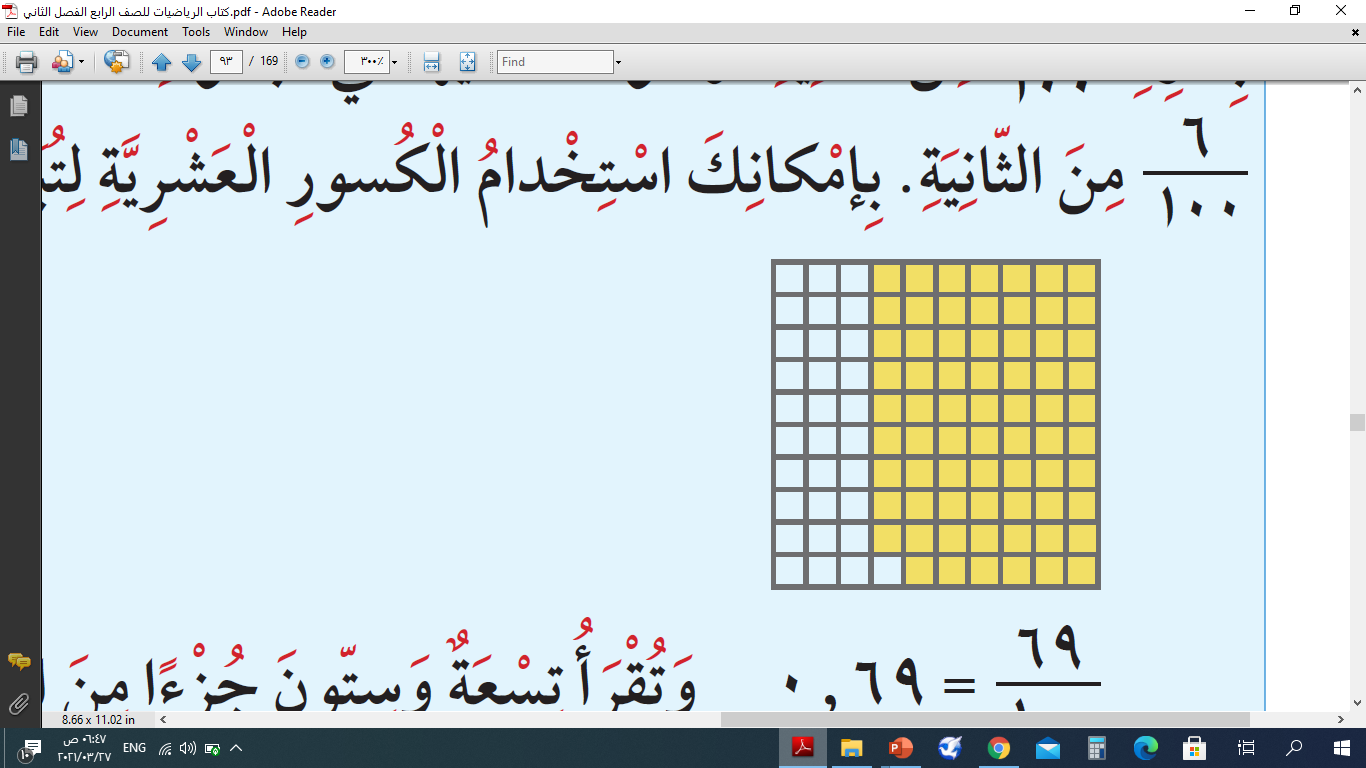 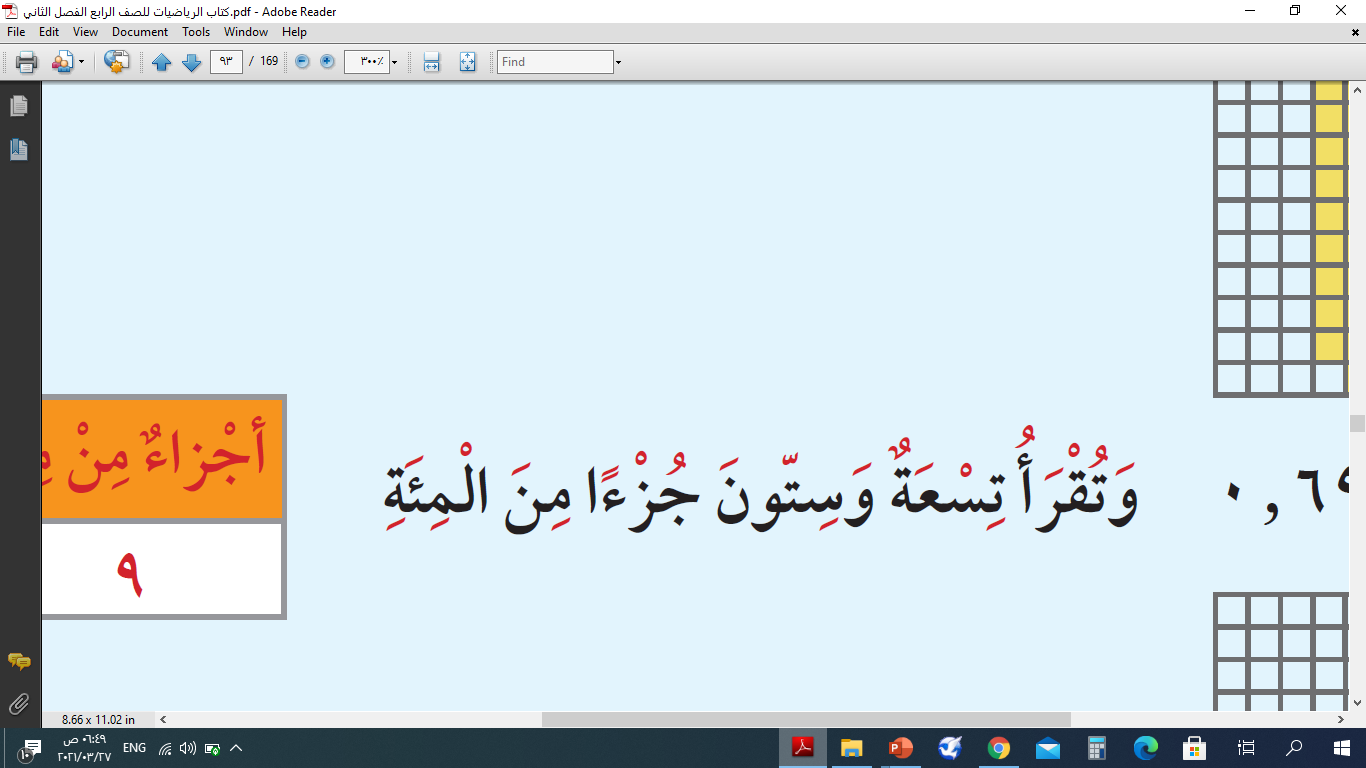 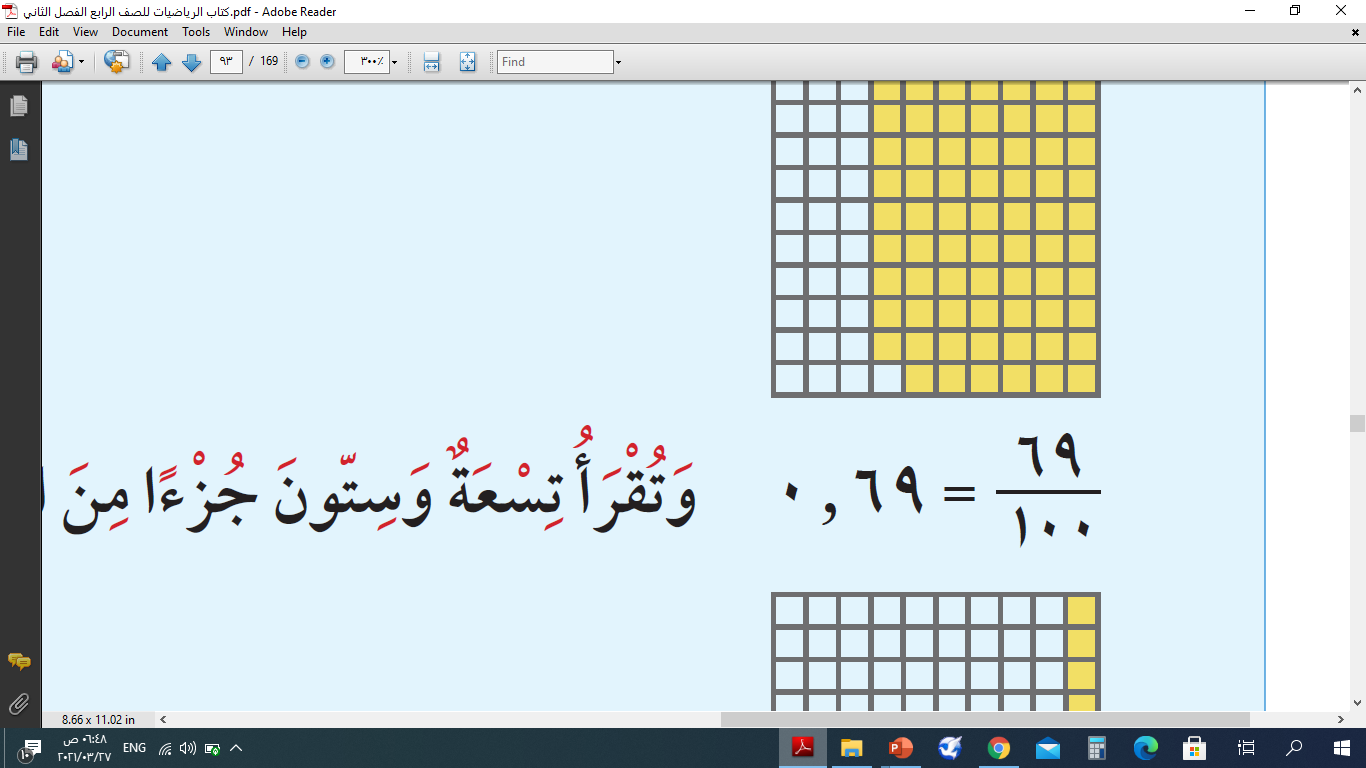 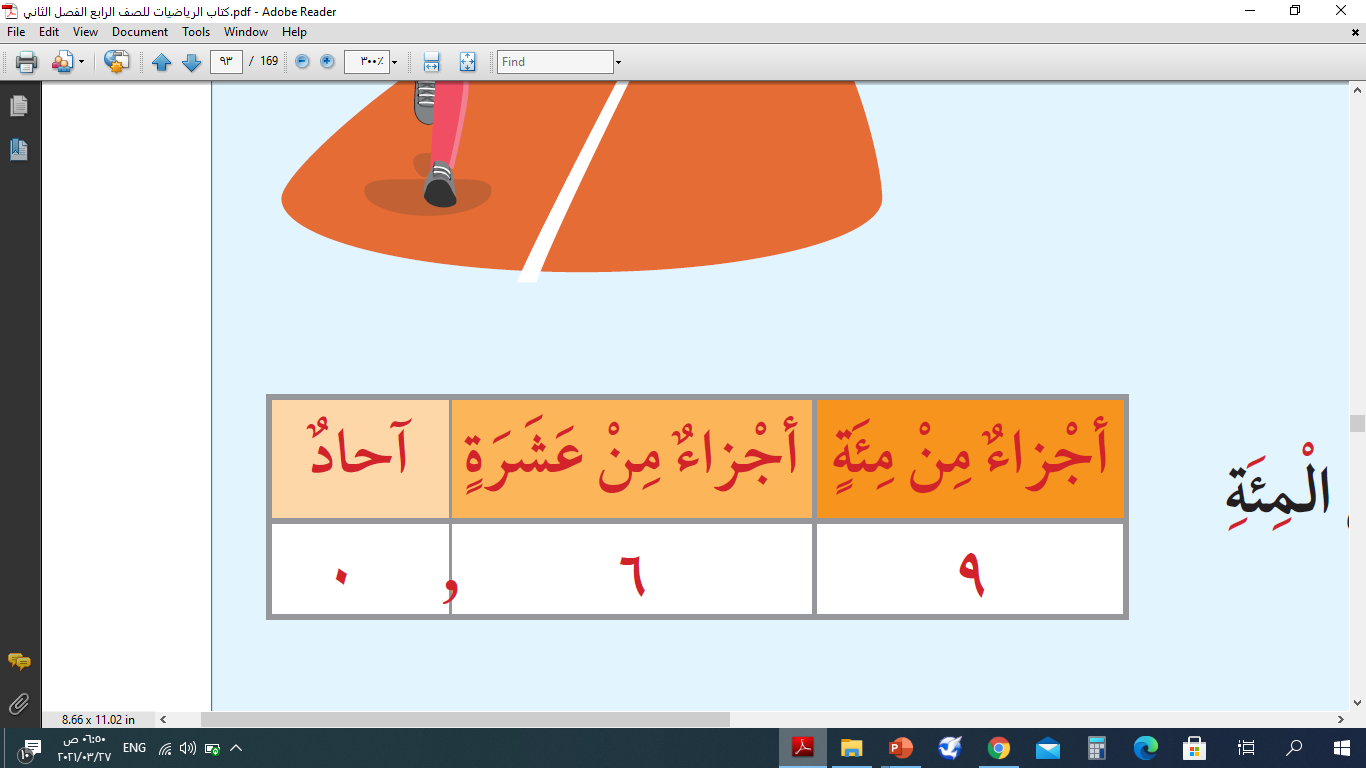 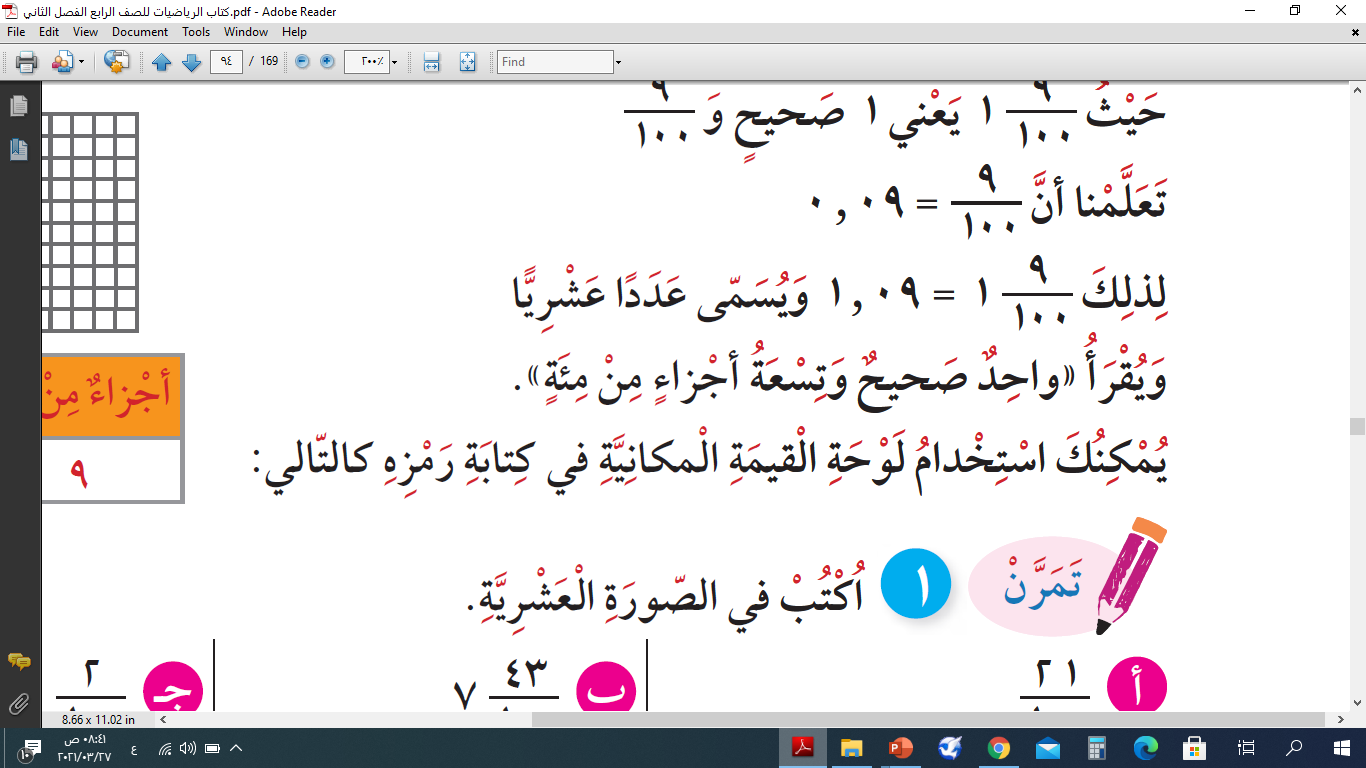 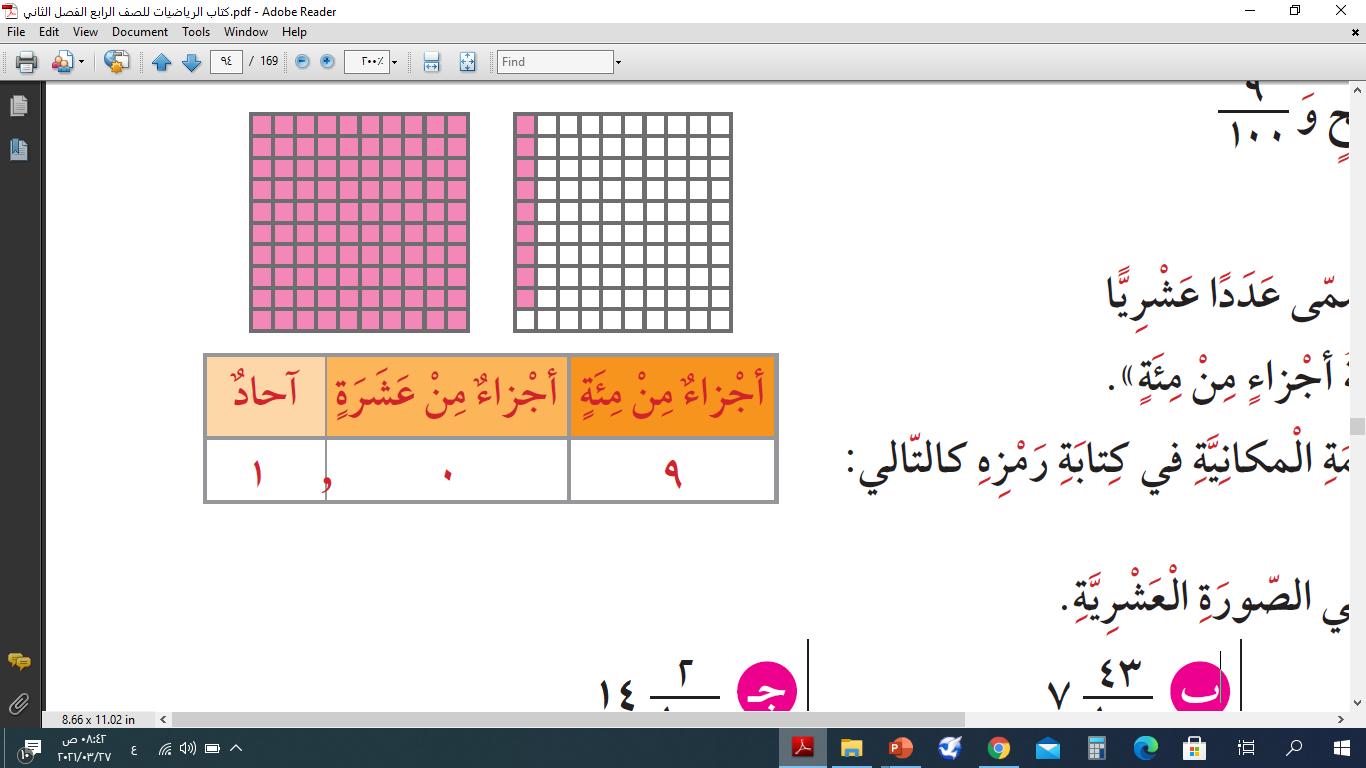 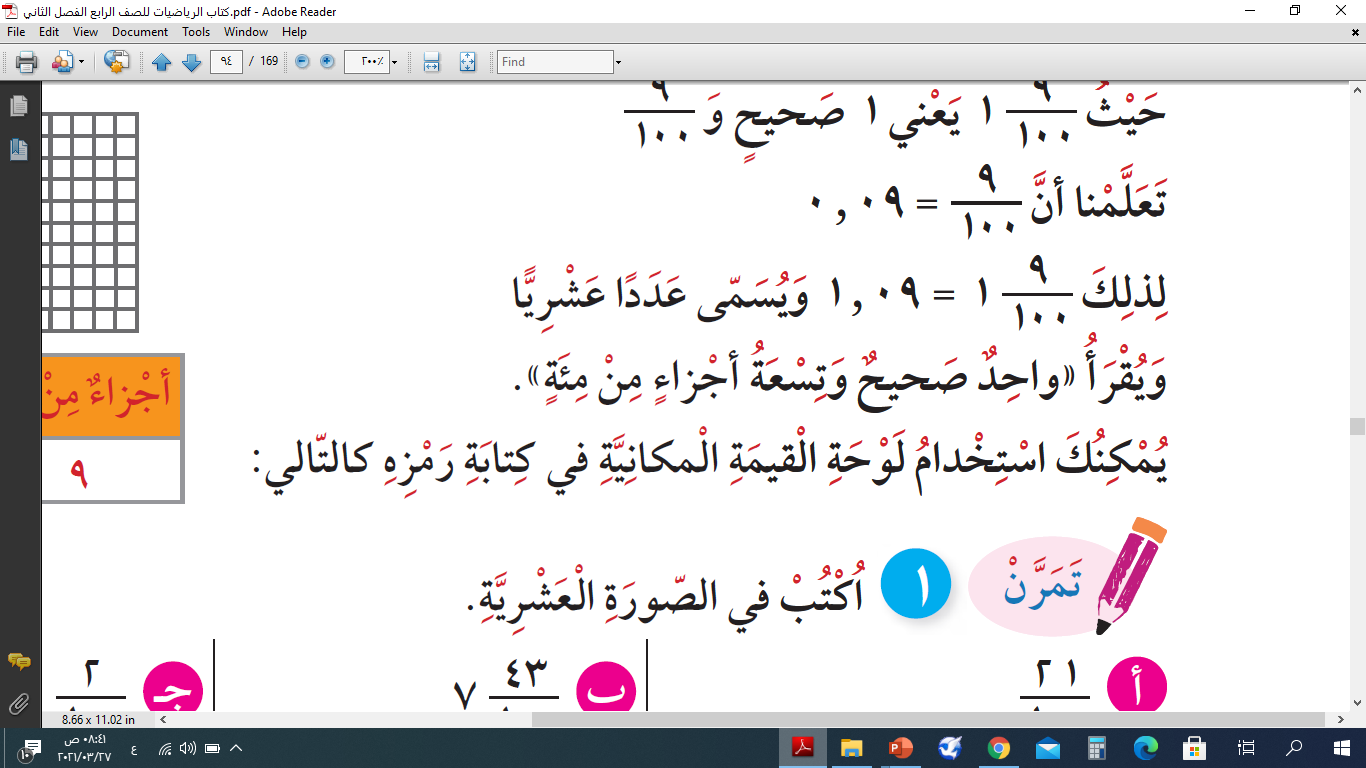 4
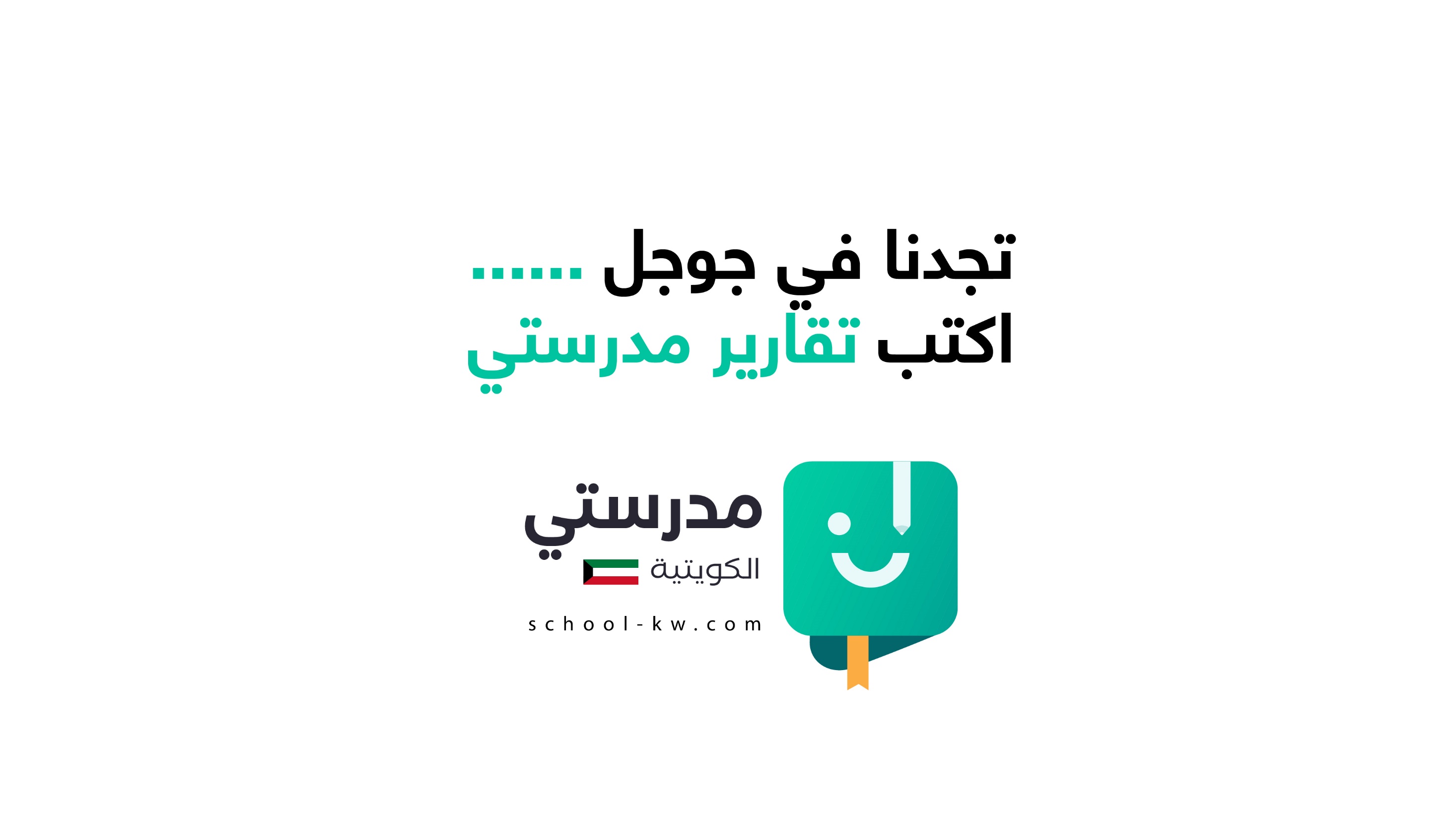 5